Банковские карты
Подготовил: Гонцов Д., Глухих Е., Машковцева А., Жуйков А.
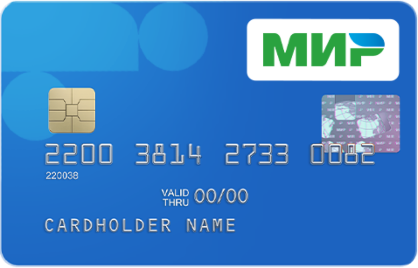 Карта — это запасной кошелек, только вместо пачки купюр мы носим с собой небольшой пластиковый прямоугольник. Следует помнить, что на самой карте денег нет. Они хранятся на расчетном счете банка.
Карта — это своеобразный ключ доступа к счету.
Что такое карта
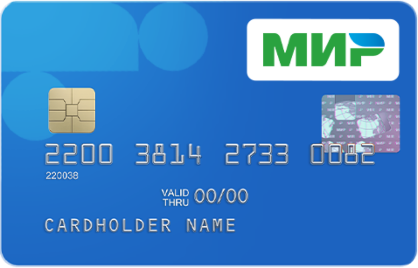 Не нужно носить с собой наличные деньги.
Есть возможность расплачиваться за покупки кредитными средствами банка.
Возможность делать покупки через Интернет.
Возможность оплачивать коммунальные платежи, штрафы, налоги и т. д. не выходя из дома.
С помощью карты легко перевести средства близкому человеку.
Удобство в путешествиях, не нужно покупать валюту.
Можно получать различные скидки и бонусы.
Возможность контролировать свои расходы — всегда есть возможность получить выписку по  счету.
Какие возможности дает банковская карта?
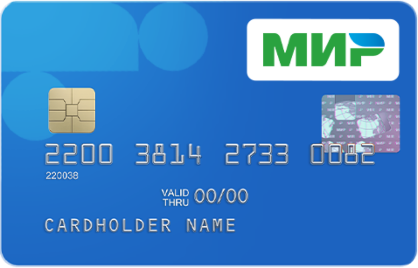 Обычно карта выдается банком по письменному заявлению клиента. В некоторых банках получить дебетовую карту можно уже с 14 лет, кредитную - с 18 лет.
Как получить банковскую карту?
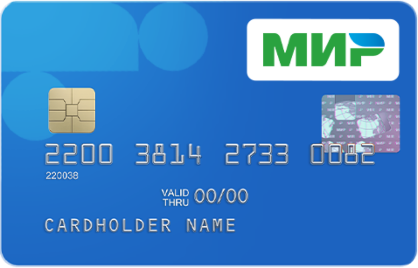 Банковские карты по способу поступления наличности могут быть двух видов: дебетовые и кредитные
Виды карт
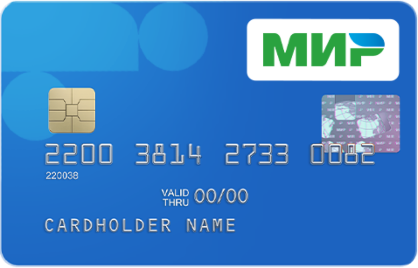 Дебетовая карта выдается банком для хранения собственных средств клиента. Такие карты также используются для получения заработной платы, перечислений пенсий и пособий и т. д.
Дебетовая карта
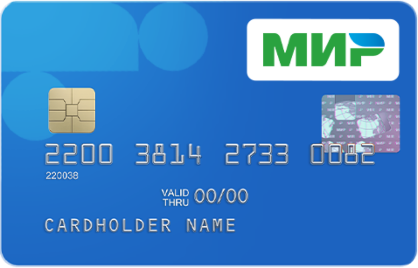 Клиент распоряжается только собственными средствами;
Отсутствие задолженности и процентов;
Возможность делать накопления;
Не нужно носить с собой наличные;
Скидки при оплате картой в магазинах-партнерах
Преимущества дебетовой карты:
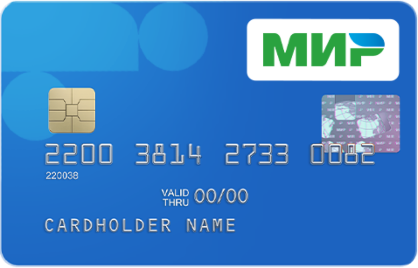 Кредитные карты — это ключ к средствам банка. Их использование не безвозмездно, за пользование деньгами банк взимает проценты, но кредитка очень удобна, когда нужно оплатить покупку, а собственных денег не хватает.
Кредитные карты:
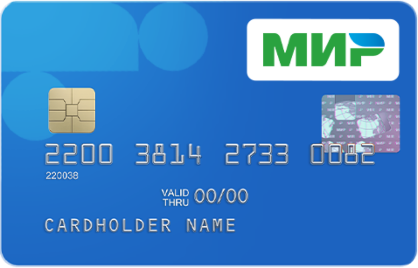 Кроме того, в сравнении с обычным потребительским кредитом у кредитной карты есть свои плюсы:
• Средствами по карте можно пользоваться неограниченное число раз и в течение неограниченного времени;
• Проценты начисляются только на сумму фактической задолженности и только с момента ее возникновения;
• Есть возможность погасить задолженность без процентов в рамках льготного периода;
• Ежемесячный платеж в счет погашения кредита по карте возможен в любом размере, удобном для клиента, главное, чтобы он был не меньше суммы минимального платежа.
Минус кредитной карты в том, что постоянно пользуясь ею, человек находится в «хроническом» долгу у банка.
Кредитные карты:
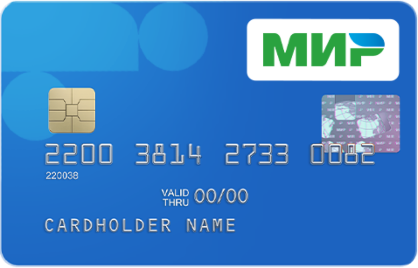 За годовое обслуживание карты, как правило, взимается комиссия. В его стоимость банки закладывают различные собственные расходы.
Взимание комиссии за обслуживание карты обычно происходит при ее активации. Последующие комиссии списываются банком с карточного счета автоматически
Какие комиссии берутся за пользование картой?
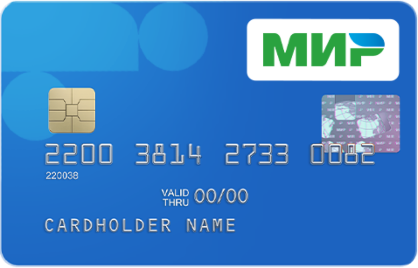 Прежде всего, открывая кредитную карту нужно помнить,
что кредитка — это финансовые обязательства. Расплачиваясь ею, вы используете средства банка, которые придется вернуть.
•Лимит денежных средств, которыми можно воспользоваться по кредитке, зависит от того каким образом клиент готов подтвердить свой доход.
Для получения кредитнки с большим кредитным лимитом в банк необходимо будет предоставить справку о заработной плате.
•Многие банки клиентам с хорошей историей предлагают кредитную карту в качестве
бонуса.
Все, что нужно знать о кредитной карте
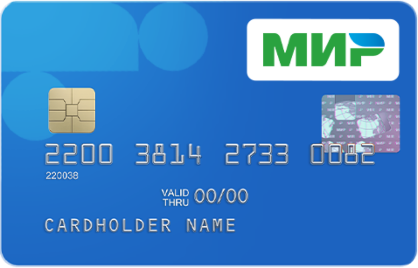 Обязательно подключите услугу sms-информирования по карте. Вам на телефон будет приходить сообщение о любой операции с использованием вашего пластика;
Никому не сообщайте ваш пин-код, не пишите его на бумаге или на самой карте;
При использовании банкомата убедитесь, что клавиатура и картоприемник не накладные, а оригинальные, плотно прилегают к банкомату. Вводя пин-код, прикрывайте клавиатуру рукой.
Расплачиваясь картой в ресторане, настаивайте на проведении  операции оплаты в вашем присутствии;
Если вам пришло сообщение о блокировке карты, позвоните по телефону, указанному на ее обороте. Не отвечайте на смс, не высылайте пин-код, паспортные данные или ф.и.о.;
Как защитить себя от мошенников при использовании карты
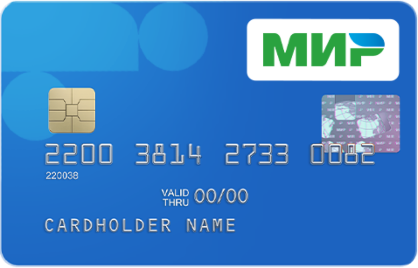 Если вы пользуетесь банковскими интернетсервисами, обязательно установите на компьютер антивирус;
При расчетах в сети Интернет старайтесь завести виртуальную карту. Она будет существовать без пластикового носителя и используется только для каждой конкретной операции оплаты. Реквизиты вашей настоящей карты мошенникам будут недоступны
Как защитить себя от мошенников при использовании карты
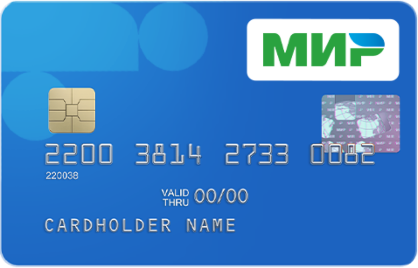 Если вы все-таки стали жертвой мошенников, то необходимо незамедлительно блокировать карту и оформить в банке заявление о несогласии с операцией, а также обратиться в правоохранительные органы.
Внимание!!!
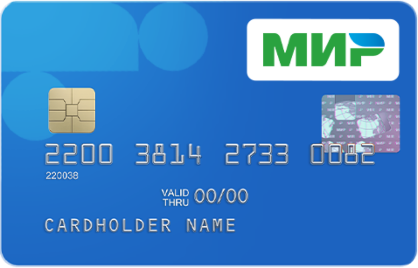